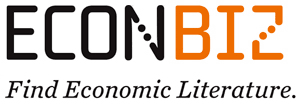 ¿Está usted buscando artículos de revistas de economía y negocios y libros, a texto completo y de libre acceso?
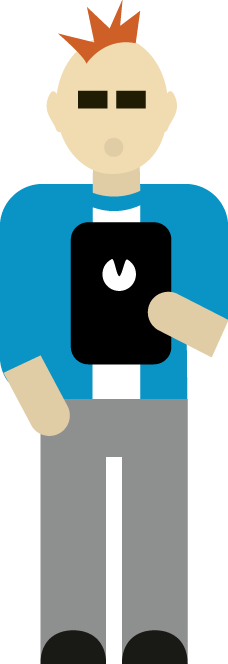 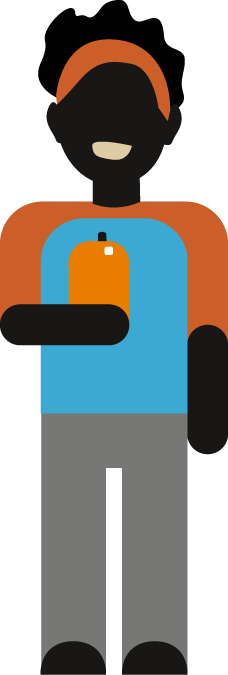 ¡Busque en EconBiz!
www.econbiz.de
Actualizado: 05.2019
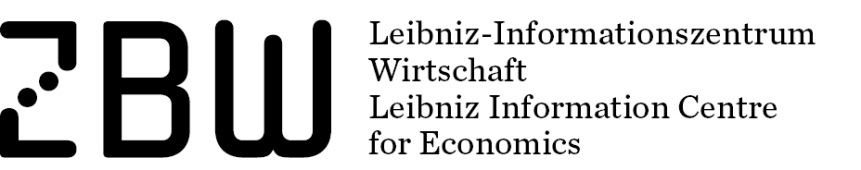 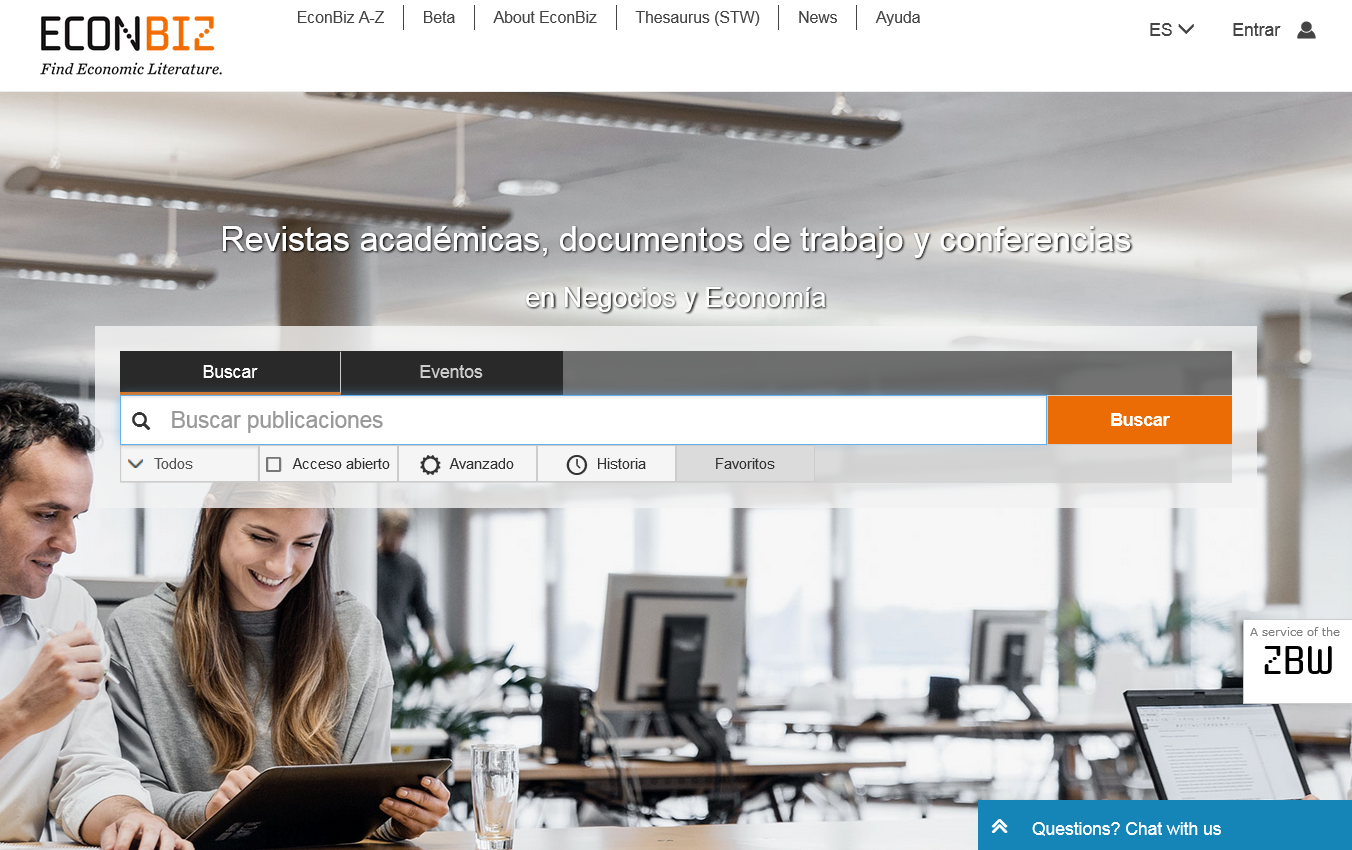 trabajo a tiempo parcial España
Introducir sus términos 
de búsqueda.
Página 2
Encuentre más
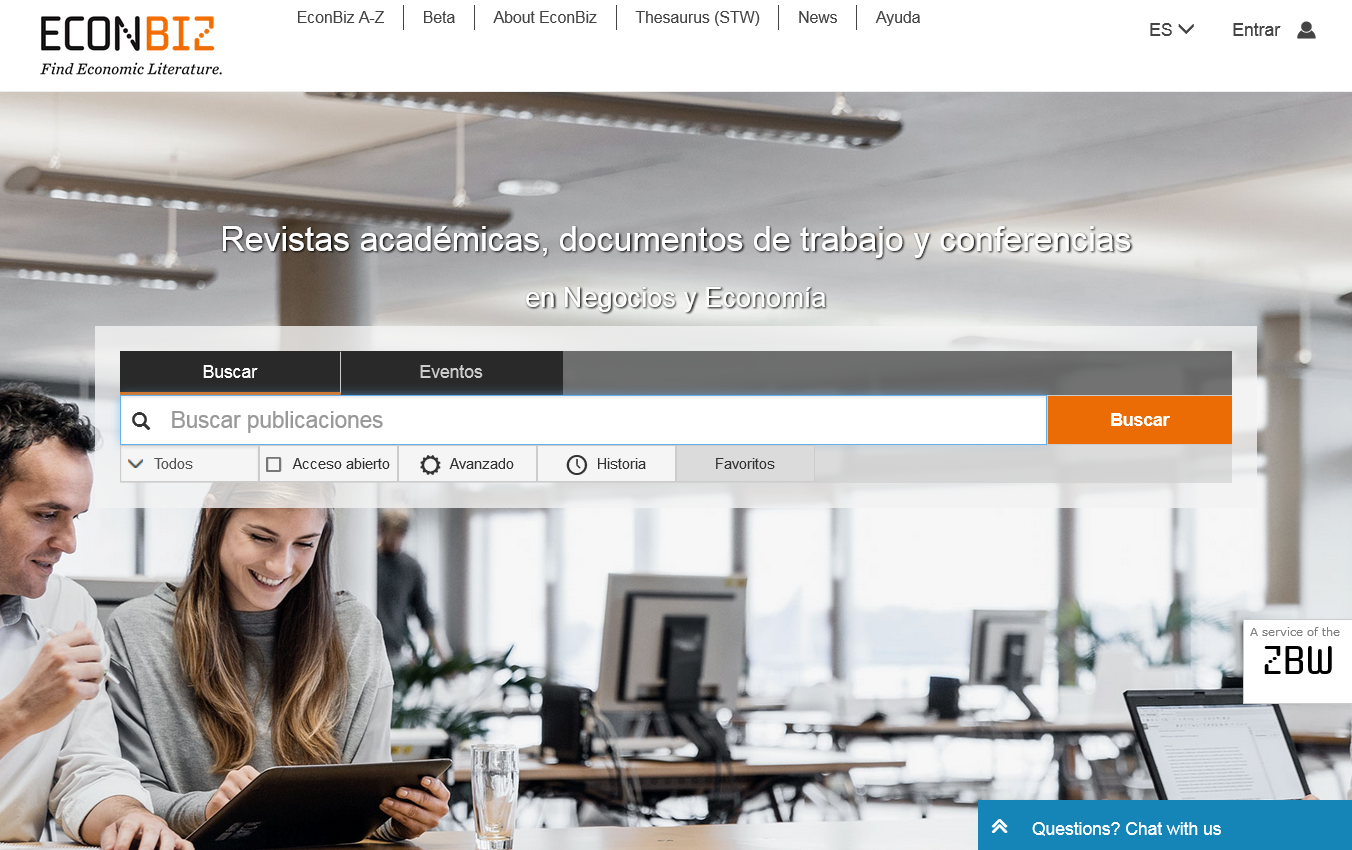 trabajo a tiempo parcial Españ*
Con un asterisco * Usted encuentra 
todas las terminaciones posibles.
Página 3
Encuentre resultados más relevantes
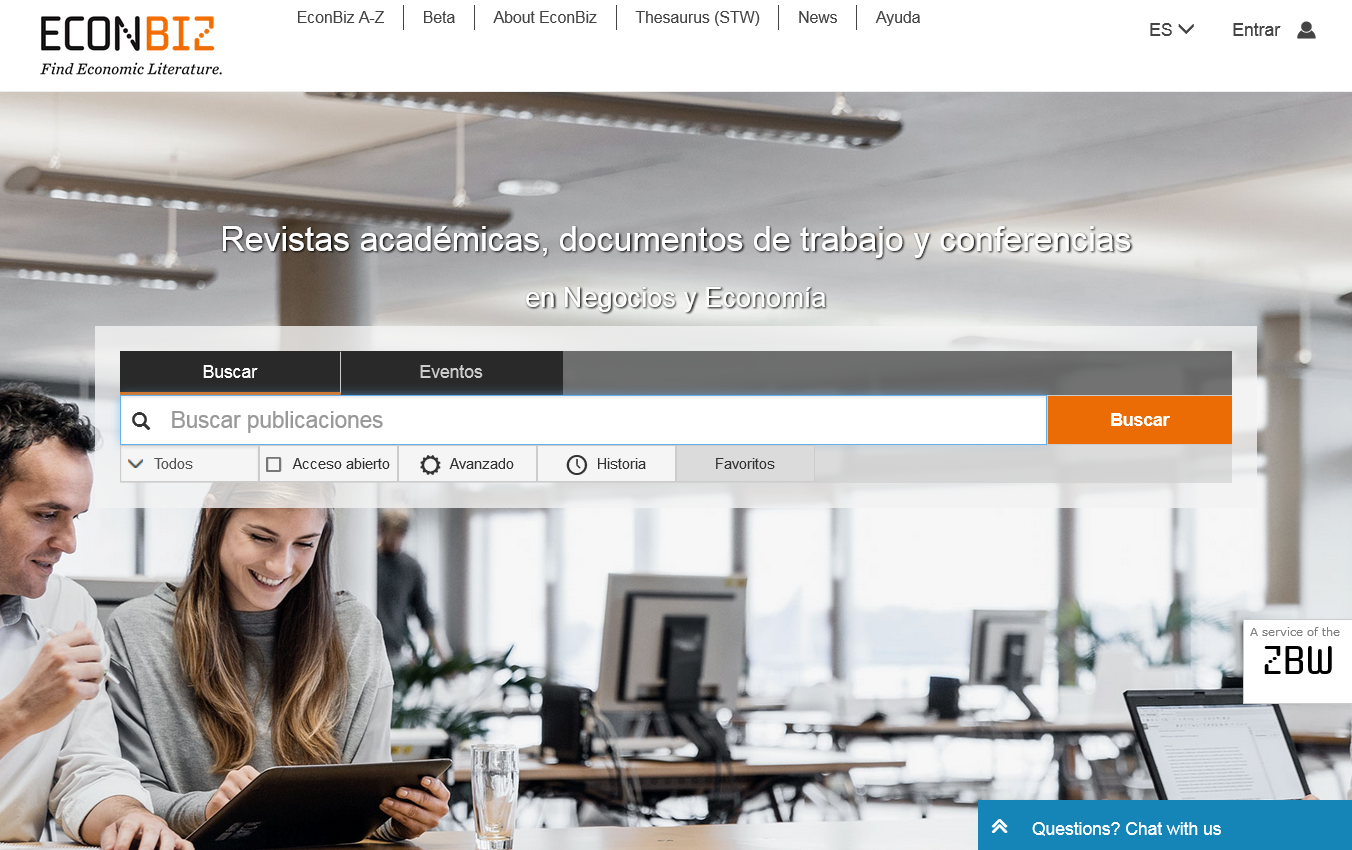 “trabajo a tiempo parcial” Españ*
Poner varias palabras entre comillas 
forma una frase. 
Estos términos deben estar uno al 
lado del otro en los resultados.
Página 4
Encuentre textos completos libres
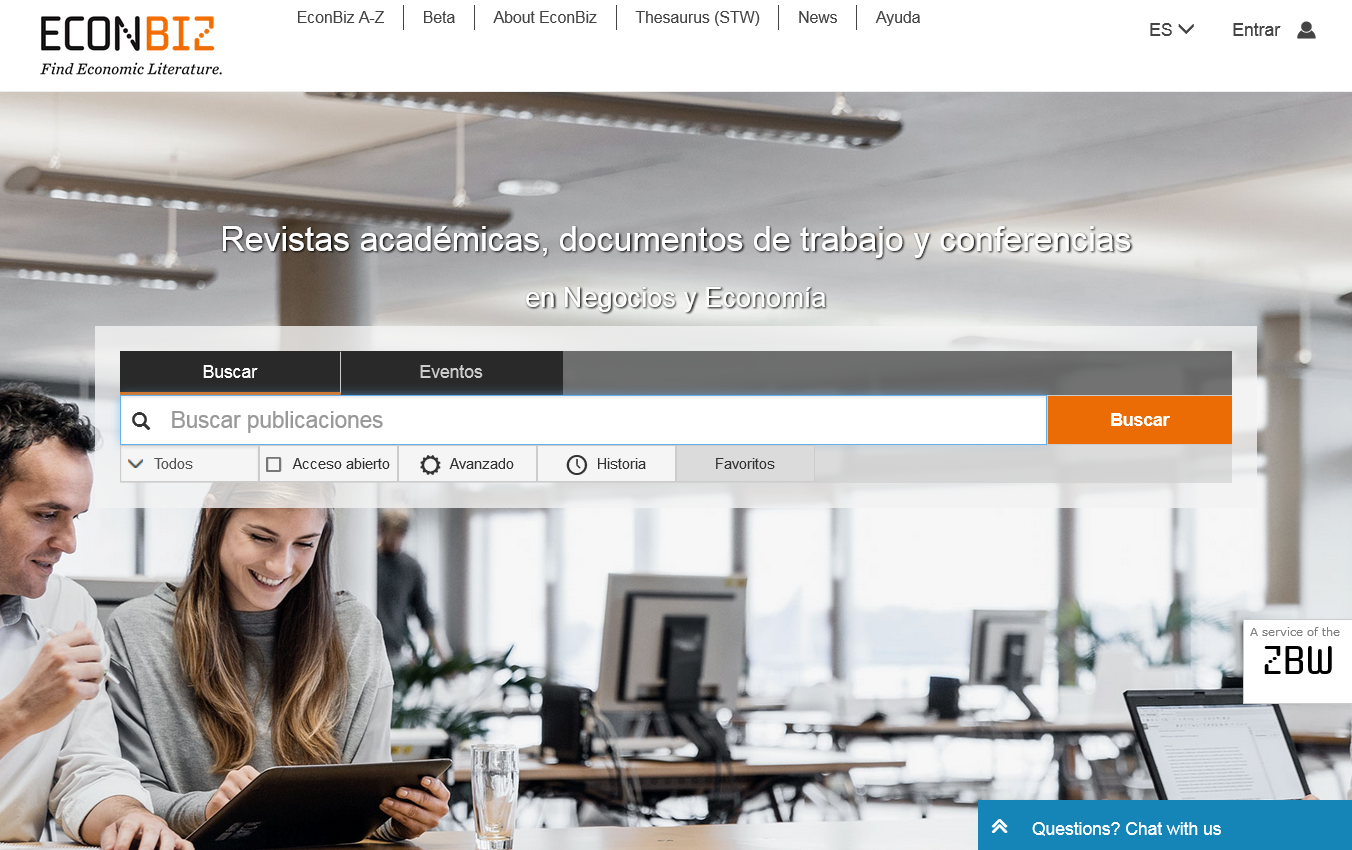 “trabajo a tiempo parcial” Españ*
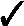 Marque esta casilla para
 encontrar textos completos de 
acceso libre.
Página 5
Lista de resultados
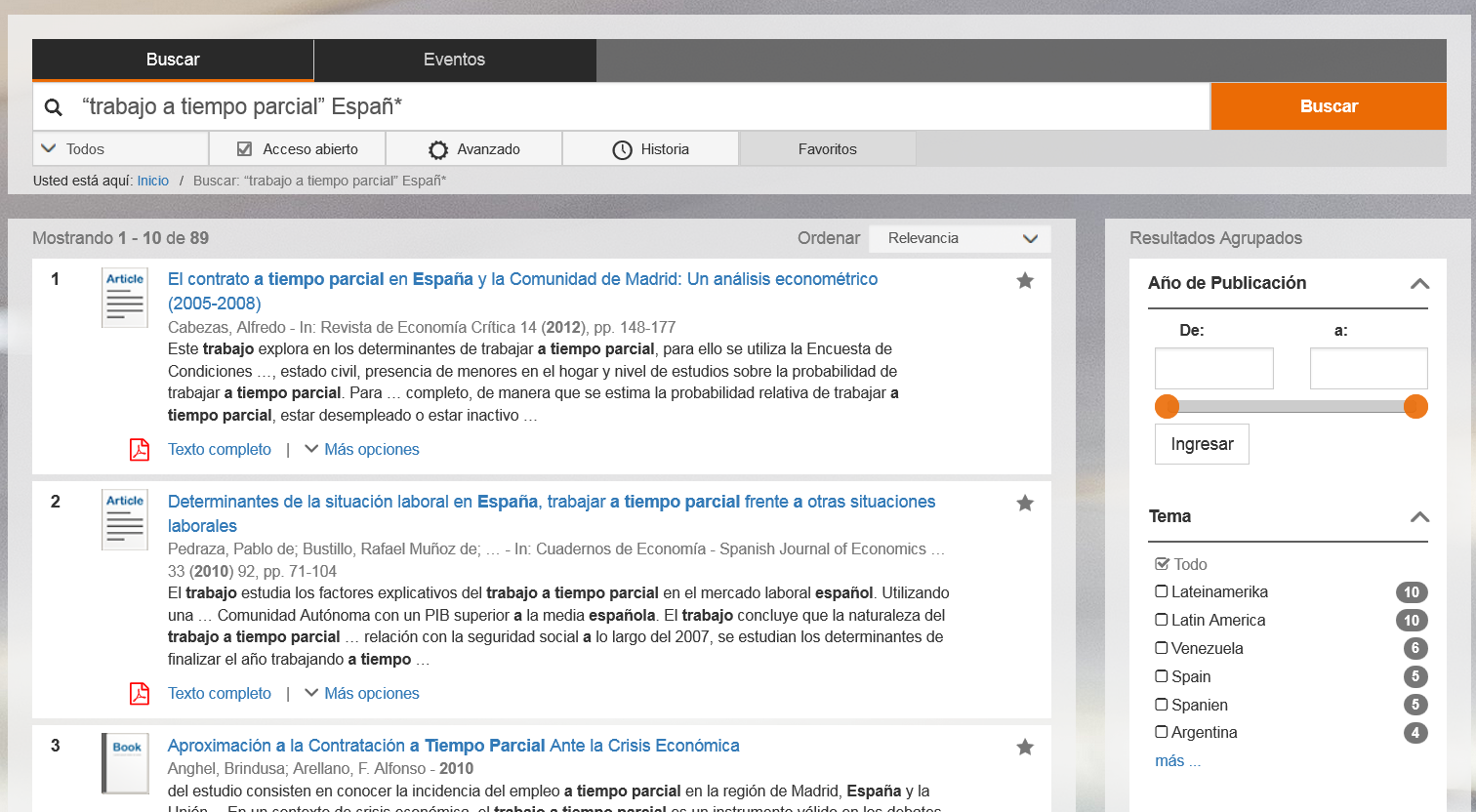 Ordenar la lista
Refinar resultados 
con filtros
Comprobar disponibilidad
Añadir a favoritos
Página 6
Exportar marcadores
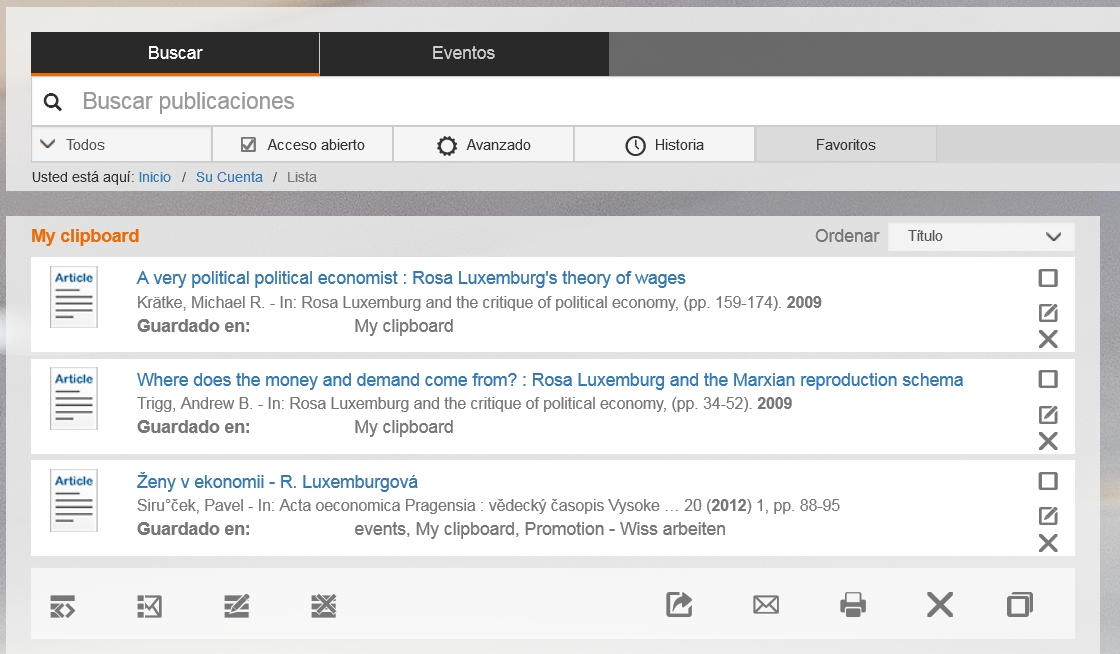 Abrir marcadores
Exportar, enviar por e-mail
 o imprimir su lista
Página 7
¡Pregúntenos!
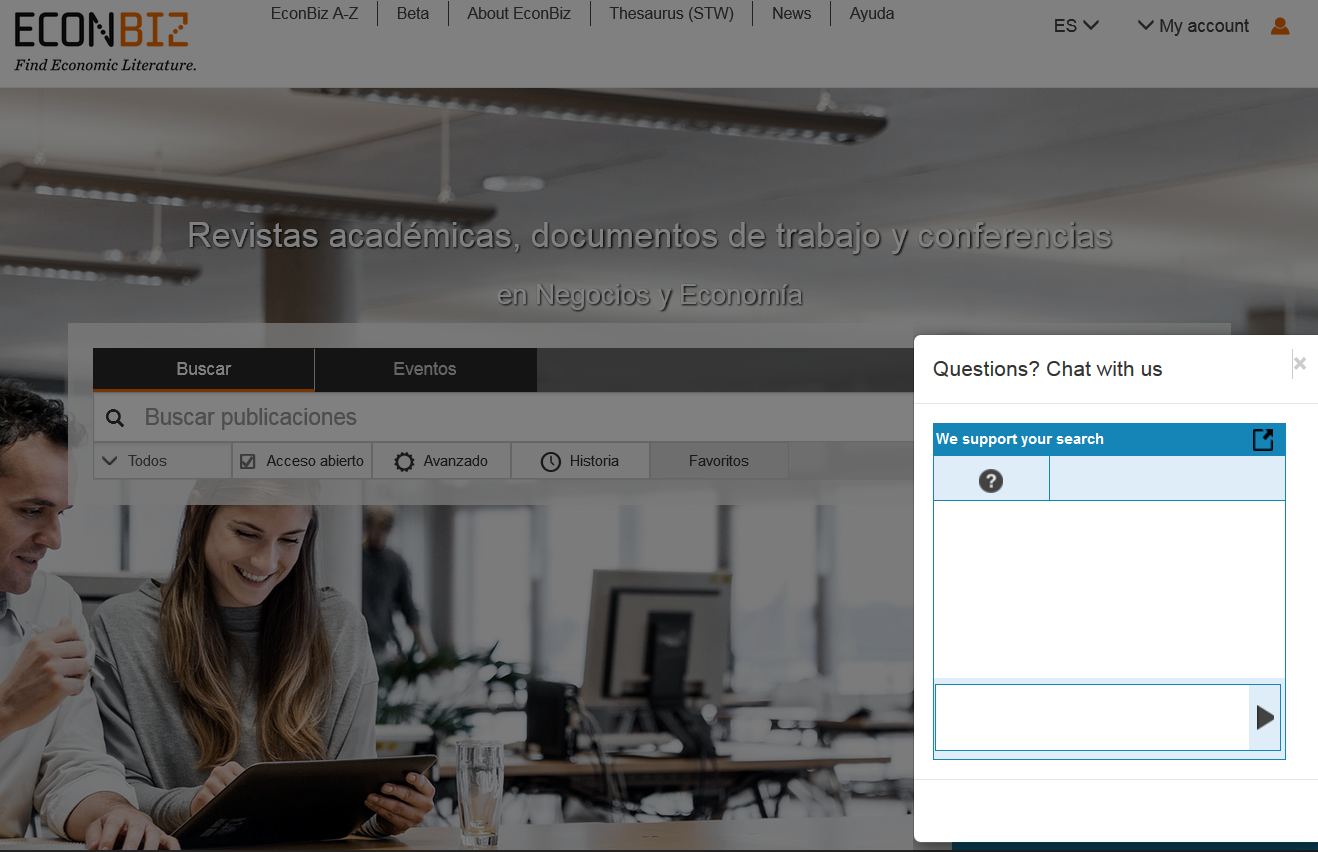 ¡El equipo de EconBiz le ayuda con su búsqueda! (en inglés o alemán)
El diálogo de chat 
aparece aquí.
2. Introduzca su pregunta aquí.
1. Haga clic aquí
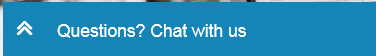 Página 8
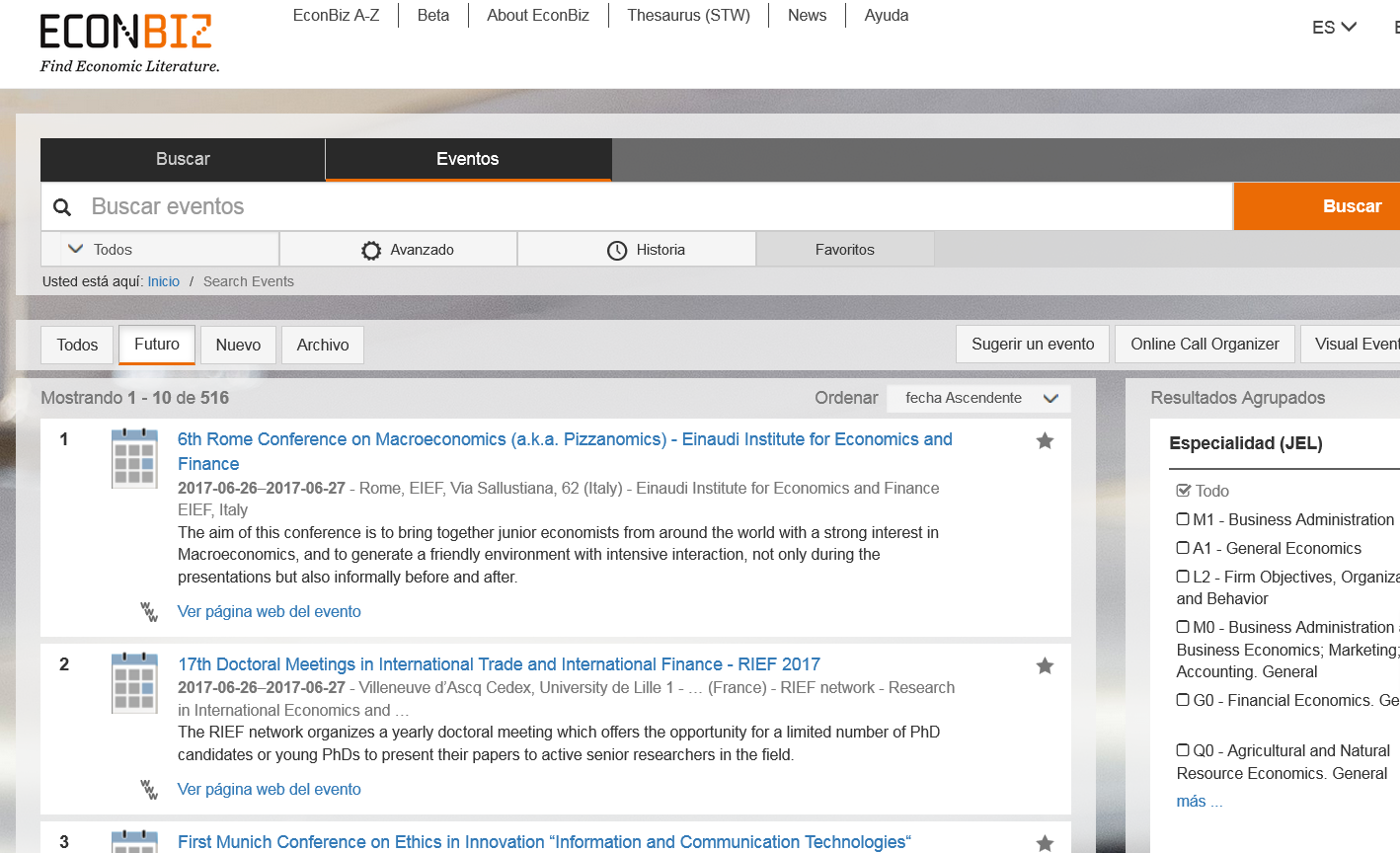 Buscar eventos
EconBiz ofrece una base de 
datos de conferencias
y eventos de ciencias 
económicas y empresariales.
Puede hacer la búsqueda aquí...
... o filtrar el calendario
por tema, país etc.
Página 9
¿Quiere saber más sobre EconBiz?
Utilice la ayuda de EconBiz o 
pregunte a Research Guide EconDesk
(en alemán o inglés)
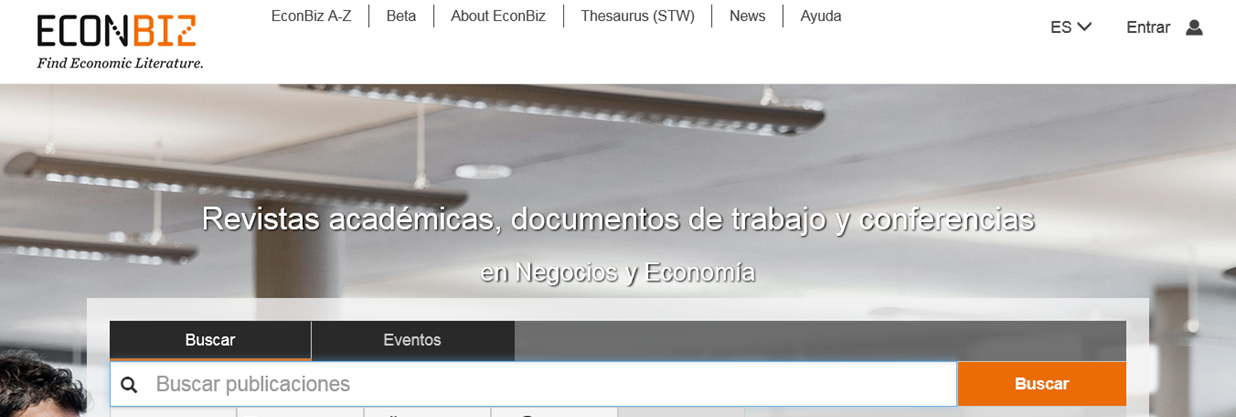 Suscríbase al boletín electrónico de EconBiz (en alemán o inglés)
Mándenos su feedback a 
info@econbiz.de
Página 10